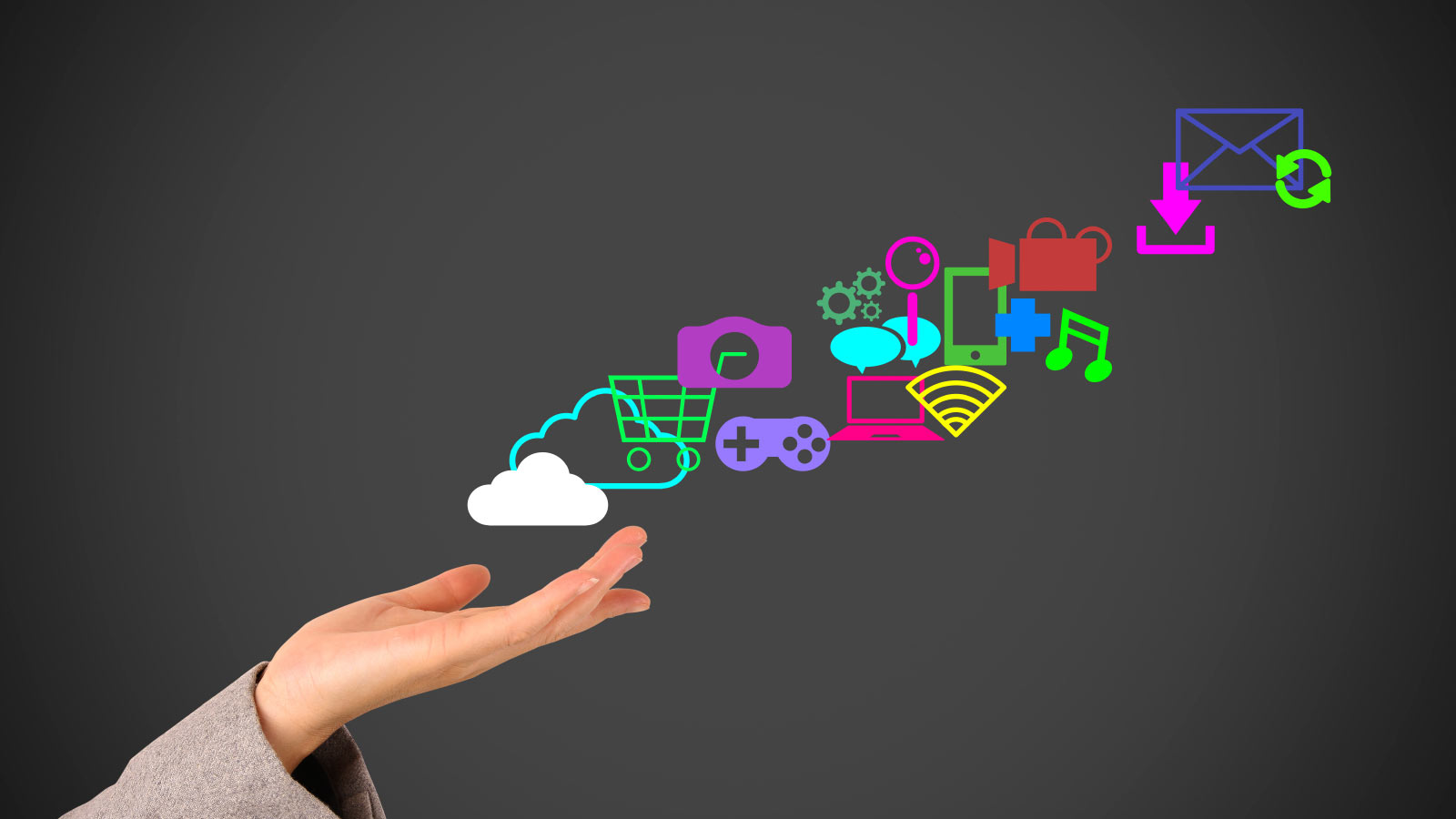 MS-Digital Innovation in Marketing
Business Analyst:

Shawn Niederriter

Malik Donald

John Canavati 

Khaled Alkurdi
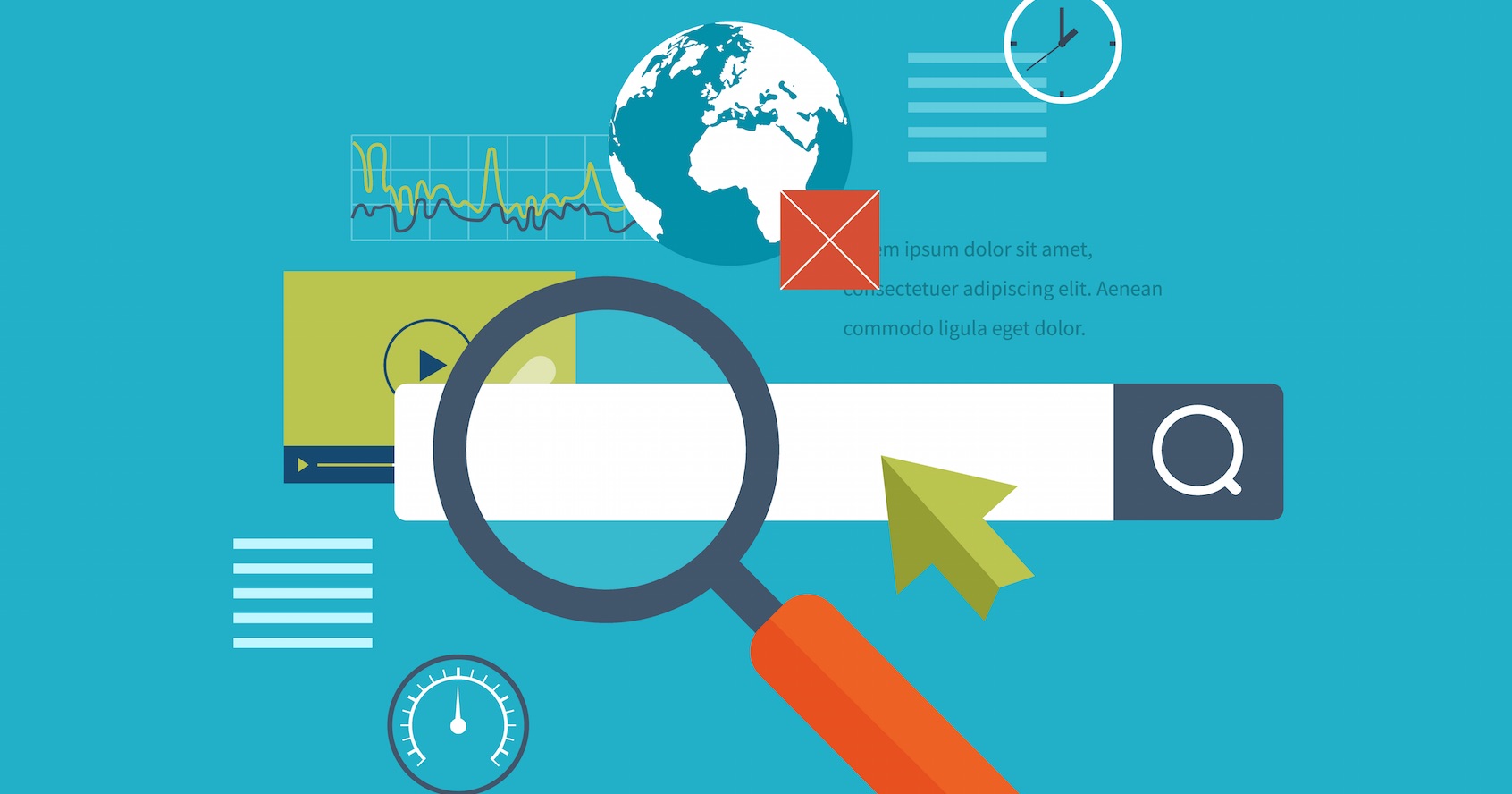 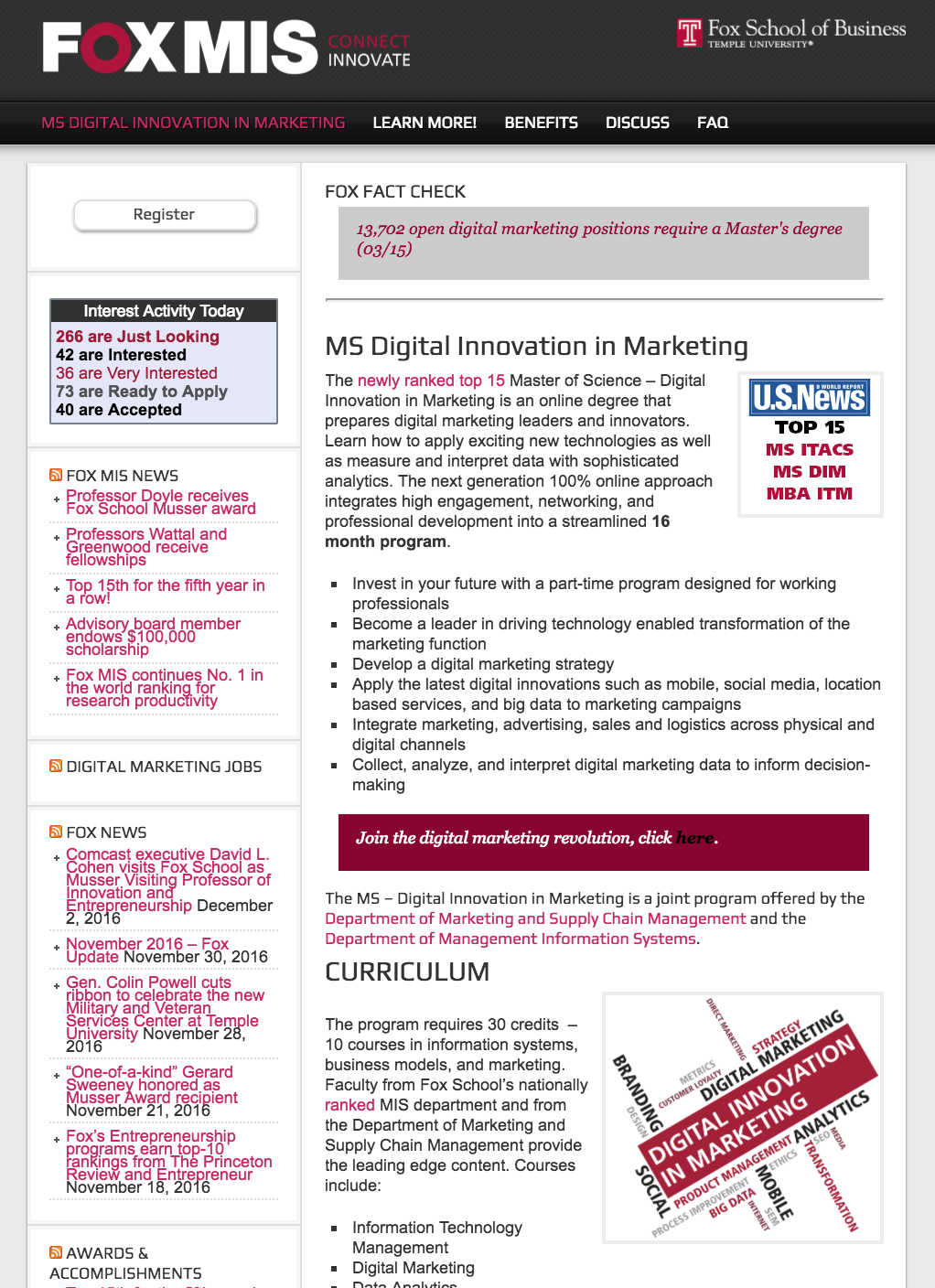 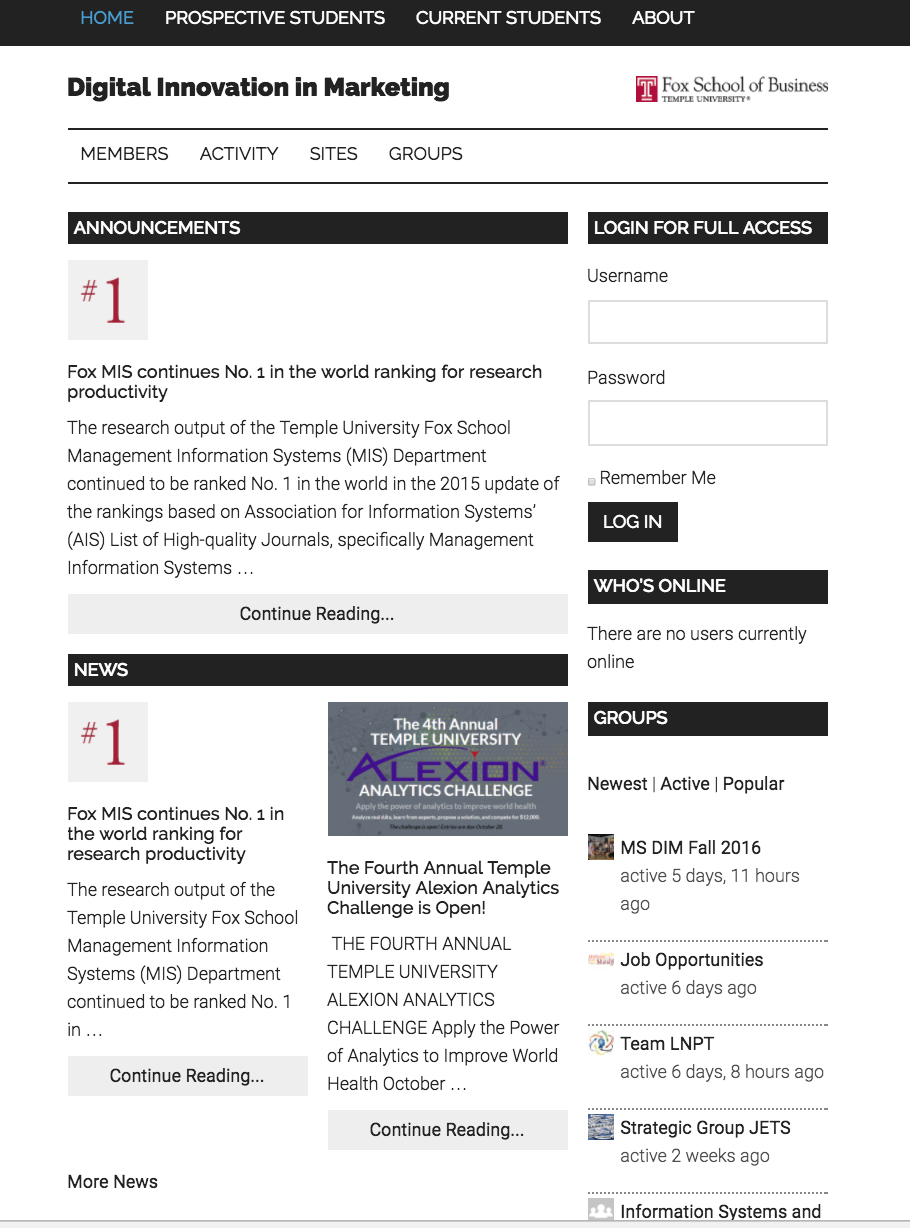 Problem
Current website fails to engage students and Alumni.
Current community lacks fluid engagement. 
Current site lacks incentives for continued particapation.
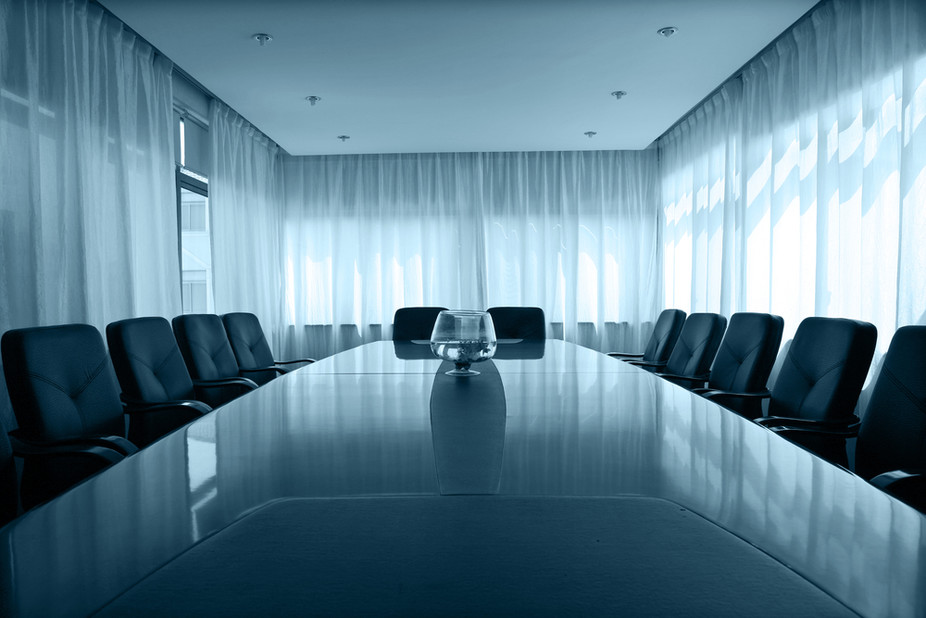 Stakeholders
Administrators (Joe Allegra, Amy Lavin) 
Prospective Students, Current Students, Alumni
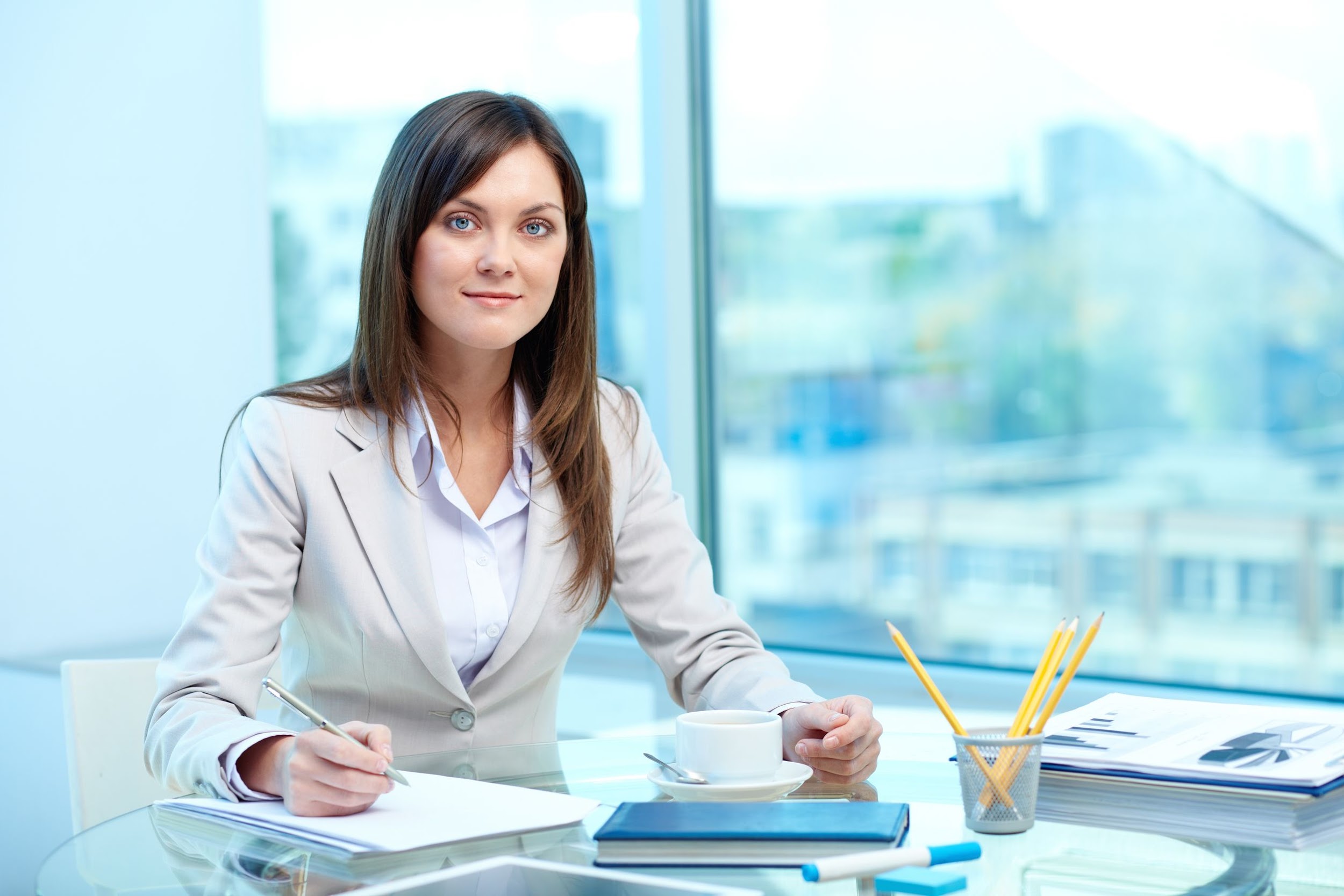 Prospective Student
Polly Peterson
“After 4 years as a web designer I am motivated  to improve my skillset to take my career to the next level”
Age:26
Education: NC State
Major: Digital Design
GPA:3.74
GMAT:700
Children: none
Marital Status:
not married
Experience: 4 years 
Freelance web designer
Salary: $55,000-$65,000
Hobbies: Photography, Blogging, Travel
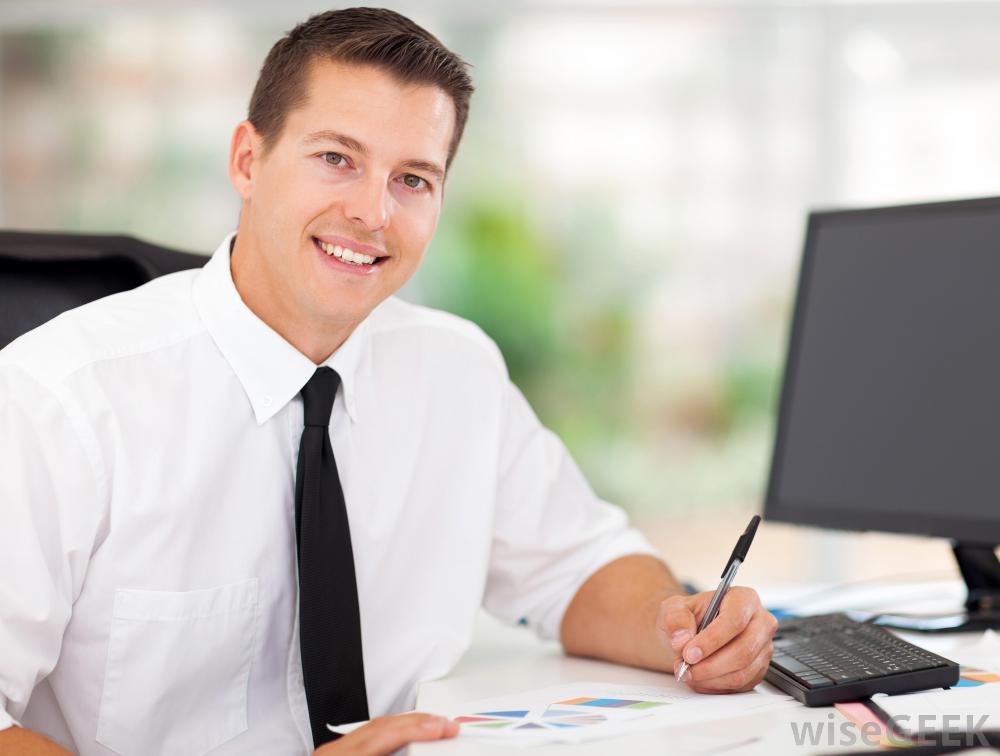 Current Student
Kyle Collins
“I am looking to build a better future for me and my family and through the DIM program at Temple I hope to achieve better career prospects ”
Age:28
Education: Virginia Tech
Major: Accounting & Information Systems
GPA:3.55
Experience: 6 years 
Current Employer: Amazon
Salary:$72,000
Salary: $72,000
Hobbies: Football, Deer hunting. 
Employer: Amazon
Marital Status: Married
Children: 1
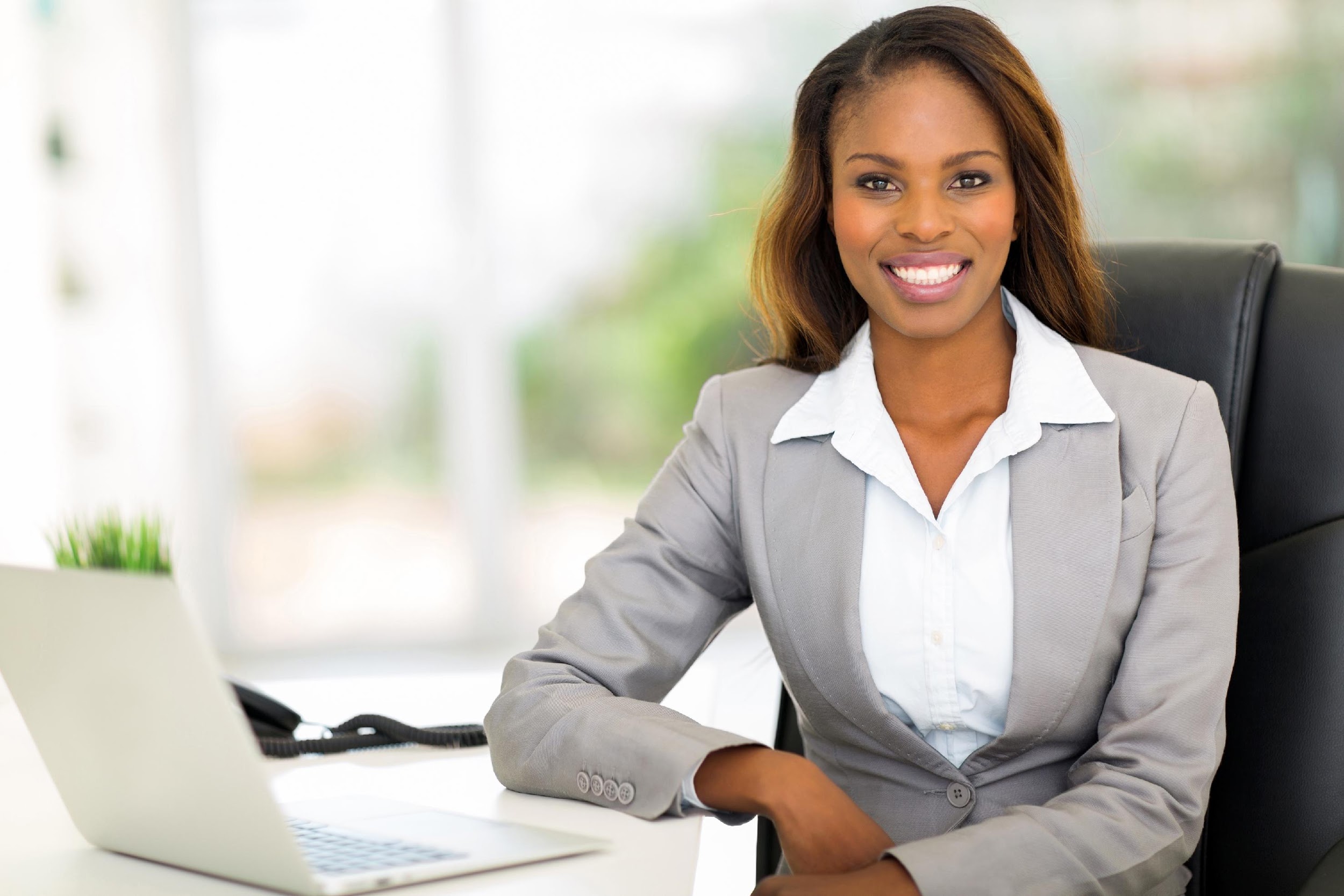 Alumni
Allison Adams
“I love the DIM program at Temple  and I want to give back to the program that gave me so much”
Age:31
Education: University of Arkansas, Temple University DIM
Experience: 7 years 
Current Employer: Walmart
Salary:$115,000
Hobbies: Tennis, Puzzles 
Marital Status: Married
Children: 3
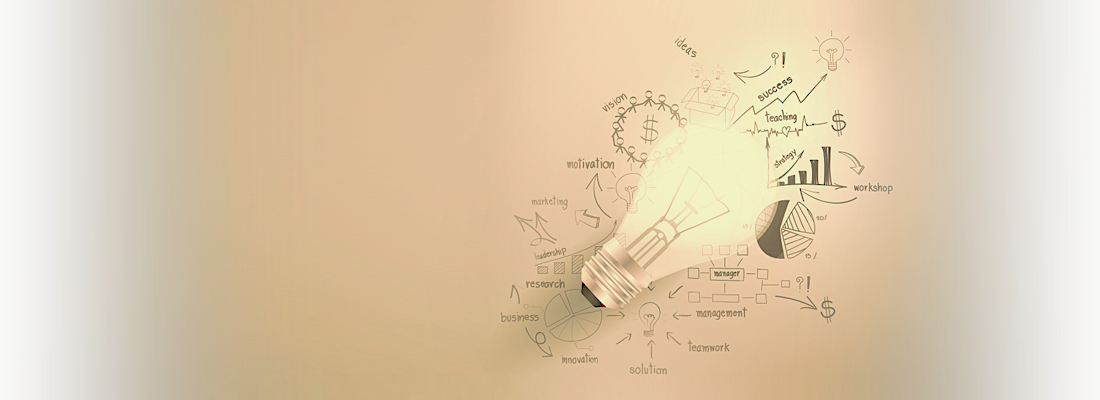 Big idea
Create an active community.
Give Opportunities for prospective students.
Create networking opportunities.
Job posting.
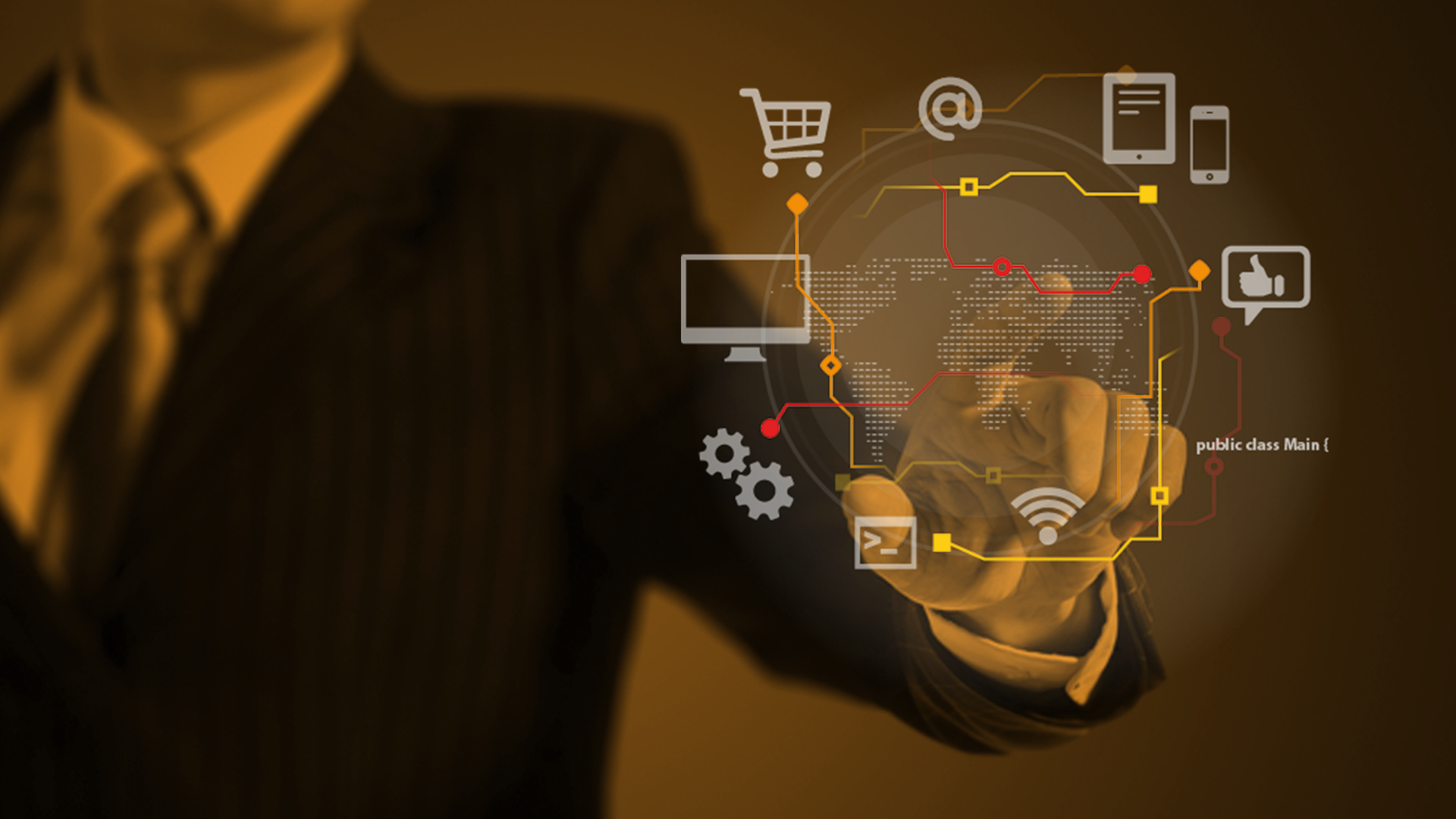 Active Community
Create meaningful interactions. 

Offer a glimpse inside of our community. 

Connect current students with Alumni.

Engage alumni through real world experience.
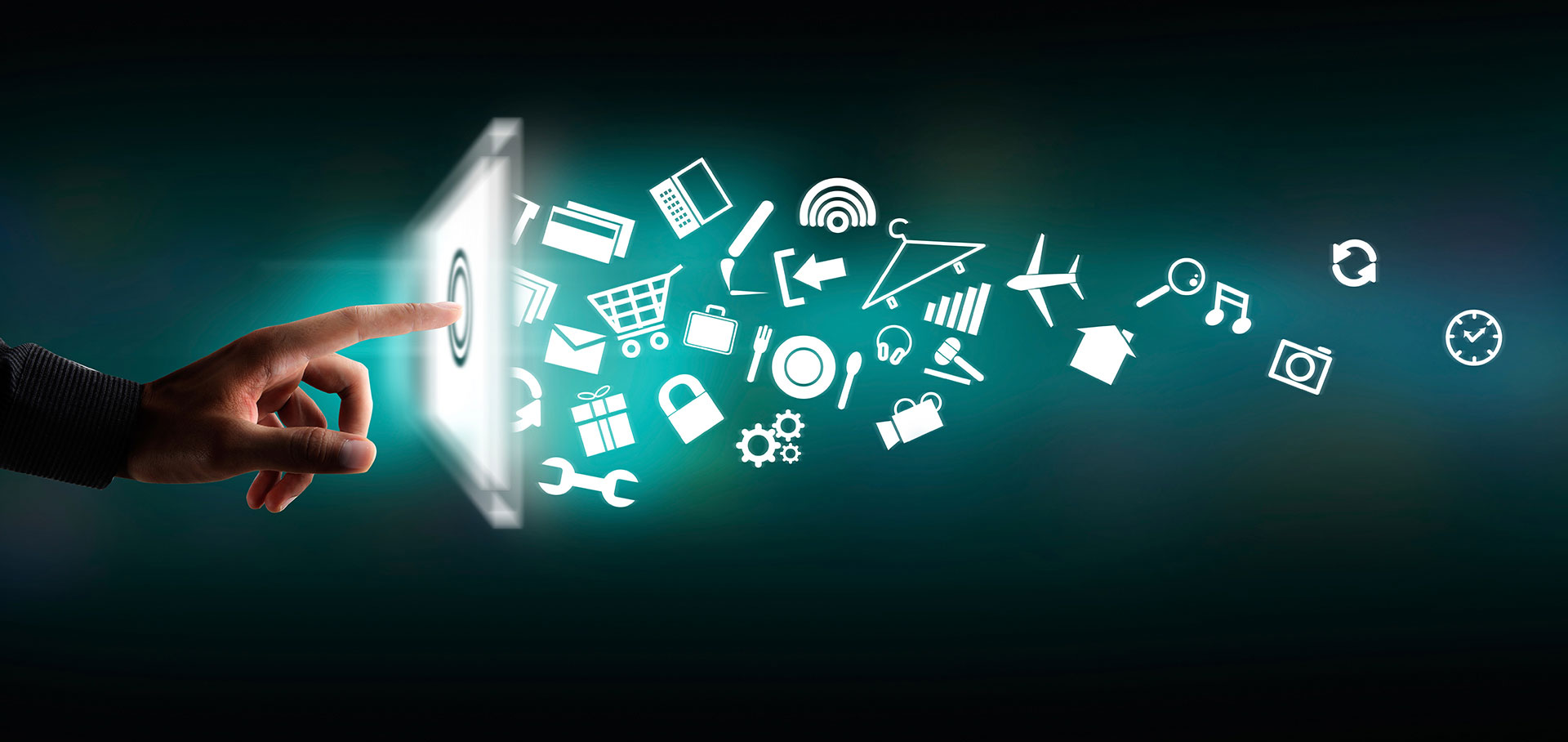 What if the solution was a tap away?
What resources do we need to sustain this solution?
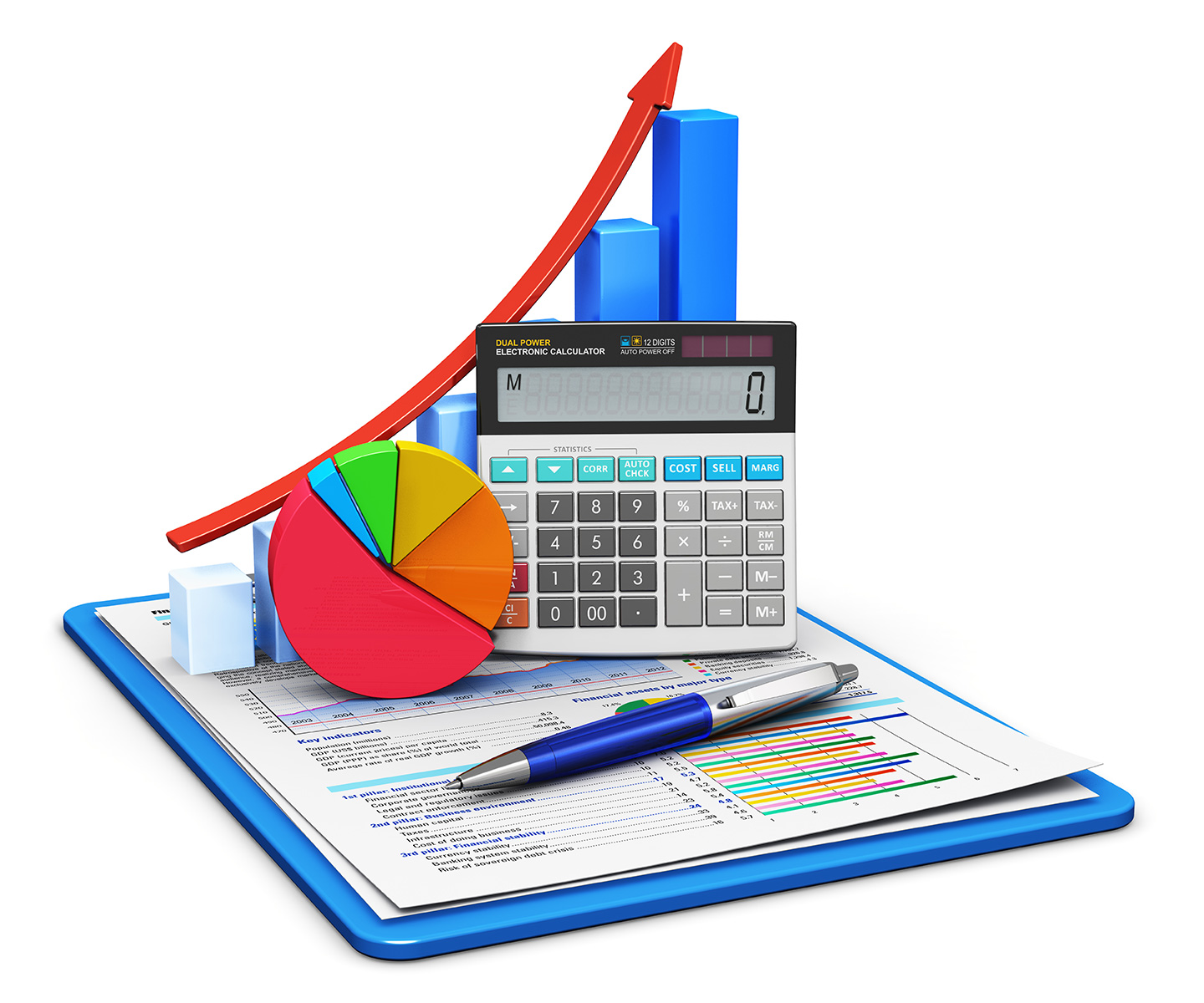 Why our solution?
Cost efficient. 
Easy back-end integration.
Enable administrators to focus on day-to-day operations.
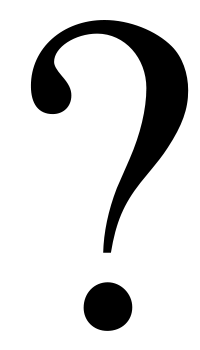 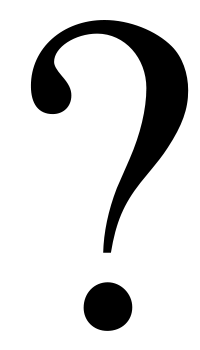 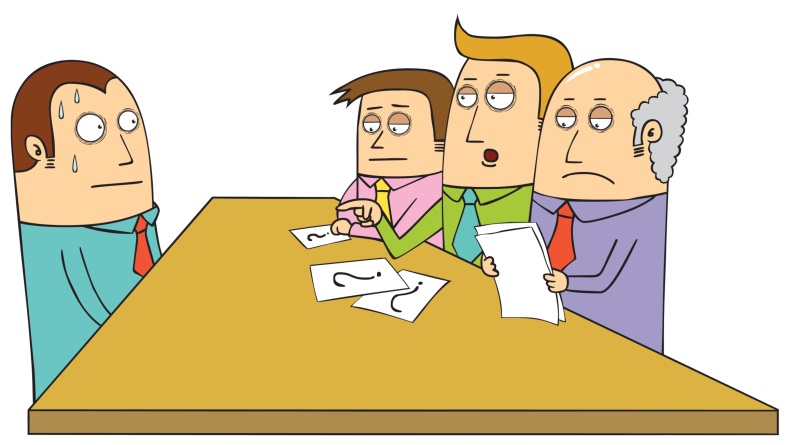 Q&A
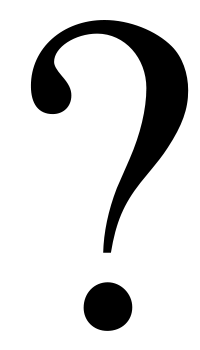 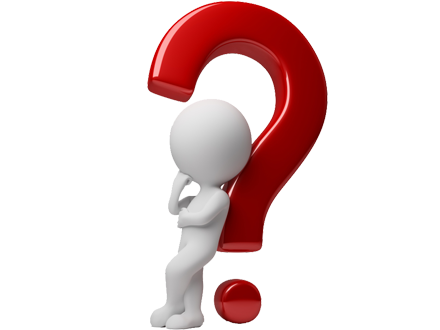 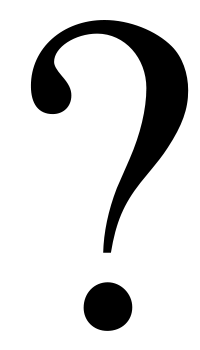 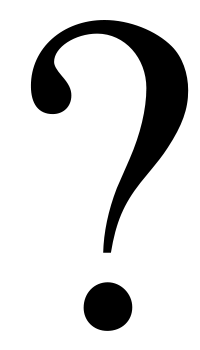 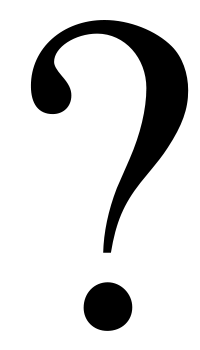 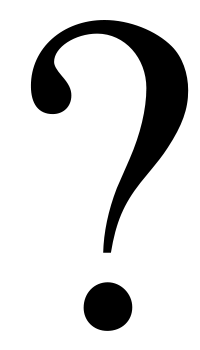 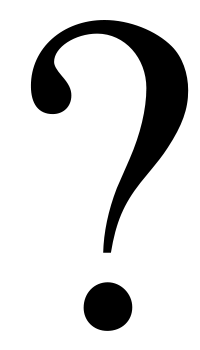 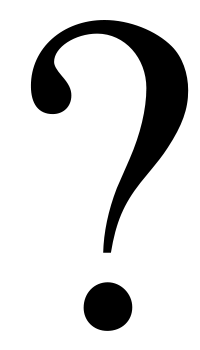 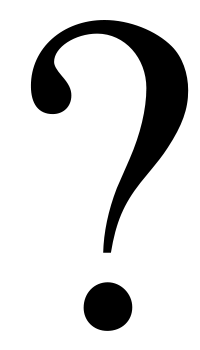